Тяжело в учении – легко в бою.
А.В.Суворов
Перпендикулярные прямые.
Преподаватель математики
Лёзина Е.В.
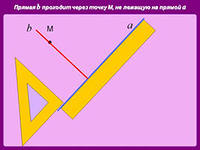 Цели урока:
Ввести понятие и обозначение перпендикулярных прямых, перпендикулярных отрезков и лучей.
Показать способы построения перпендикулярных прямых.
Отрабатывать умение строить перпендикулярные прямые.
Воспитывать аккуратность.
В геометрии нет царских дорог.
Прокл
I. Из истории геометрии.
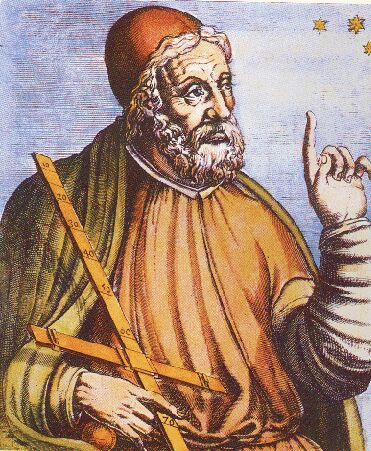 Презентация суворовца 
Опевалова Александра
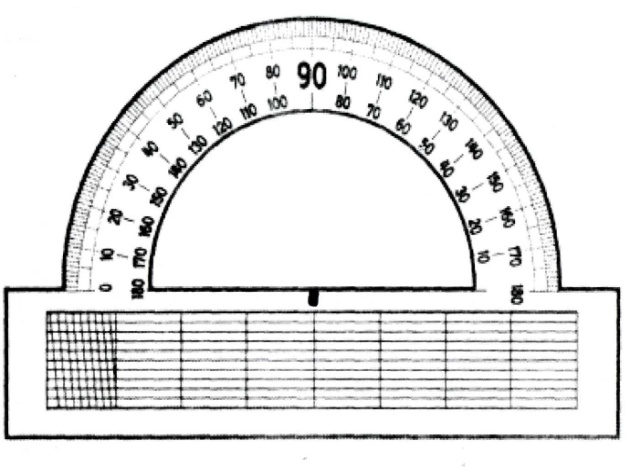 Где возникла 
градусная мера углов?
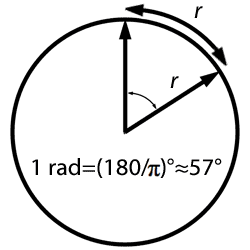 А какие единицы измерения углов вы знаете?
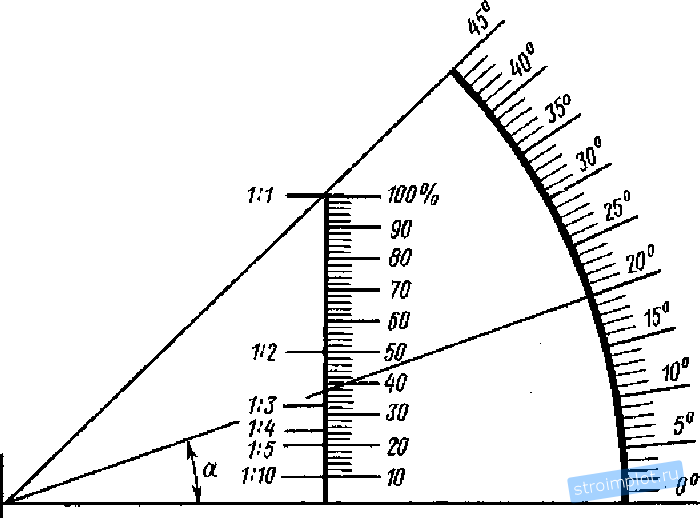 Когда и кем были введены единицы измерения углов?
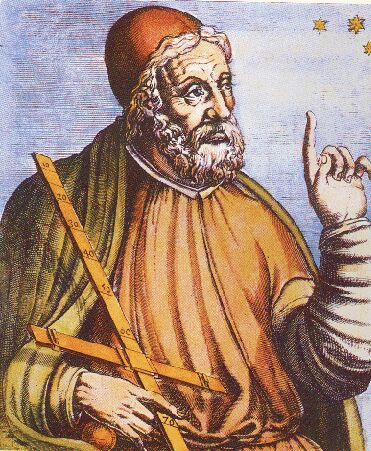 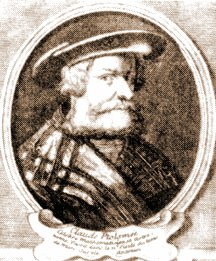 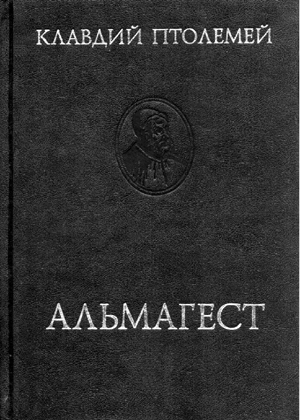 Как   Птолемей их  обозначал?
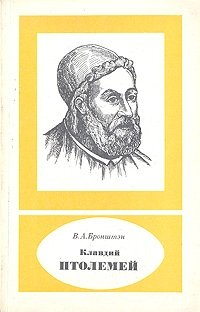 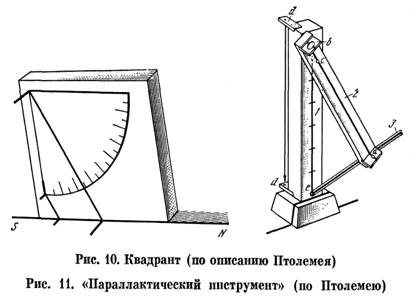 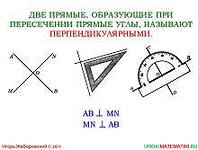 Гений состоит из 1 % вдохновения и 99 % ПОТЕНИЯ.
Эдисон
II. Устно:
1. Как называется прибор для измерения углов?
2. С помощью каких инструментов можно построить или измерить углы?
3. Сколько градусов составляет: а)50 %; 
       б) 25 %; в) 2/3 от развёрнутого угла?
4. Какие виды углов вы знаете?
5. Сформулируйте определение прямого угла.
6. Найдите: а) три в квадрате; 
   б) четыре в квадрате; в) угол в квадрате?
Нет ничего дороже для человека, чтобы мыслить.
Л.Н.Толстой
III. Изучение нового материала.
Практическая работа: 
часть I 
Построить две пересекающиеся прямые.
Обозначить эти прямые.
Записать, сколько углов получилось при пересечении этих прямых.
Записать, что у них общего?
Возможно:
Возможно:
С
b
В
3
а
2
O
О
4
1
А
D
Угол АОС, угол СОВ, 
угол ВОD, угол АОD
и развёрнутые углы
Угол 1, угол 2, 
угол 3 угол 4
и развёрнутые углы
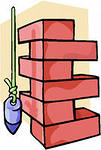 Определение:
Две прямые, образующие при пересечении прямые углы, называются перпендикулярными.

“perpendikularis” – (лат.) отвесный

               Обозначение: a ⊥ b

              Если a ⊥ b, то b ⊥ a.
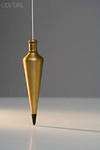 b
а
О
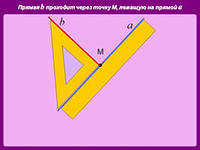 Практическая работа: 
часть II
Построить две перпендикулярные прямые a и c.
Обозначить взаимное расположение этих прямых.
Отметить по две точки на каждой прямой.
Записать, какие геометрические фигуры получились.
Что о них можно сказать?
a ⊥ b
Возможно:
M
b
C
а
О
A
B
N
D
K
a ⊥ b
Возможно:
Возможно:
M
b
b
b
C
C
C
а
а
О
О
A
A
B
B
а
О
N
A
B
D
D
D
K
a ⊥ b
Возможно:
Возможно:
Возможно:
M
b
b
b
b
C
C
C
C
D
а
а
О
О
A
A
B
B
а
О
а
A
B
N
A
B
О
D
D
D
K
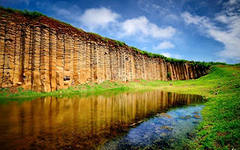 Практическая работа: 
       часть II (продолжение)

6. Обозначить взаимное расположение отрезков.
7. Дайте определение перпендикулярных отрезков.
8. Дайте определение перпендикулярных лучей.
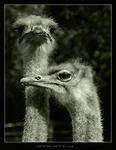 Математика – дверь и ключ к науке.
Р.Бэкон
IV. Работа с книгой.
Прочитать определение перпендикулярных прямых.
Обозначение (возможные случаи).
Определение перпендикулярных лучей.
Определение перпендикулярных отрезков.
Геометрия есть искусство правильно рассуждать 
на неправильных чертежах.
V. Решение задач.
Задача 1. 
Луч ОМ разделил развёрнутый угол АОВ на два угла АОМ и МОВ. Угол АОМ в 3 раза больше угла МОВ. Чему равны углы АОМ и ВОМ? Построить эти углы.
M
45°
135°
B
O
A
Решение:
х – градусная мера меньшего угла МОВ
3х – градусная мера большего угла МОА
 Тогда 4х=180°
                х=45°
3)    ВОМ=45°;     МОА=135°
Задача 2:
Постройте угол, равный 140°. Отметьте внутри этого угла точку и проведите через неё прямые, перпендикулярные сторонам этого угла.
A
С
N
B
O
М
Решение:
угол АОВ равен 140° (с помощью транспортира)
Точка С внутри угла
3) СМ ⊥ ОВ; CN ⊥ AO (с помощью угольника)
Задача 3:
Постройте треугольник АВС, в котором стороны АВ ⊥ ВС. Внутри треугольника выберите точку М и проведите через неё прямые, перпендикулярные к сторонам прямого угла. Определите вид получившегося четырёхугольника. 
Где должна быть точка M, чтобы этот четырёхугольник стал квадратом?
A
N
M
B
C
K
Решение:
МК ⊥ ВС (с помощью угольника) 
MN ⊥ AB (с помощью угольника)
A
A
N
M
N
M
B
C
B
C
K
K
Решение:
МК ⊥ ВС; 
MN ⊥ AB
Решение:
МК ⊥ ВС; 
MN ⊥ AB
A
A
A
N
M
N
N
M
M
B
B
C
B
C
C
K
K
K
Решение:
МК ⊥ ВС; 
MN ⊥ AB
Решение:
МК ⊥ ВС; 
MN ⊥ AB
Решение:
МК ⊥ ВС; 
MN ⊥ AB
Задача 4:
На рисунке АВ ⊥ СО; угол AOD=110°.
Найти: угол COD  и угол DOB.
С
D
А
О
В
С
D
А
О
В
Решение:
    COD = 110°-90° = 20°
     DOB = 90°-20° = 70°
Задача 5:
Начертите угол ВАС, равный 60°. Отметьте на стороне АС точку М. Проведите через эту точку прямые, перпендикулярные сторонам угла ВАС.
B
K
N
M
А
C
Решение:
    ВАС = 60° (с помощью транспортира)
КМ ⊥ АС (с помощью угольника)
MN ⊥ AB (с помощью угольника)
Задача 6:
Начертите две пересекающиеся прямые. Через точку их пересечения проведите две прямые, перпендикулярные двум данным прямым.
n
а
О
b
m
Решение:
Прямые a и b – произвольные
Через О проводим  m ⊥ a; 
    n ⊥ b (с помощью угольника)
Человек, не знающий математики, 
не способен ни к каким другим наукам.
Р.Бэкон
Задание на самоподготовку:
№ 1352, 1355, 
1357 (цветные карандаши), 
1361 (задача на проценты).
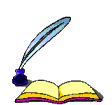 СПАСИБО !
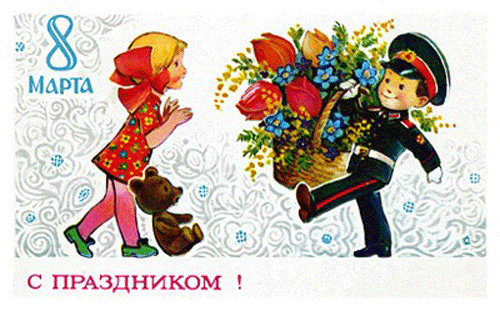 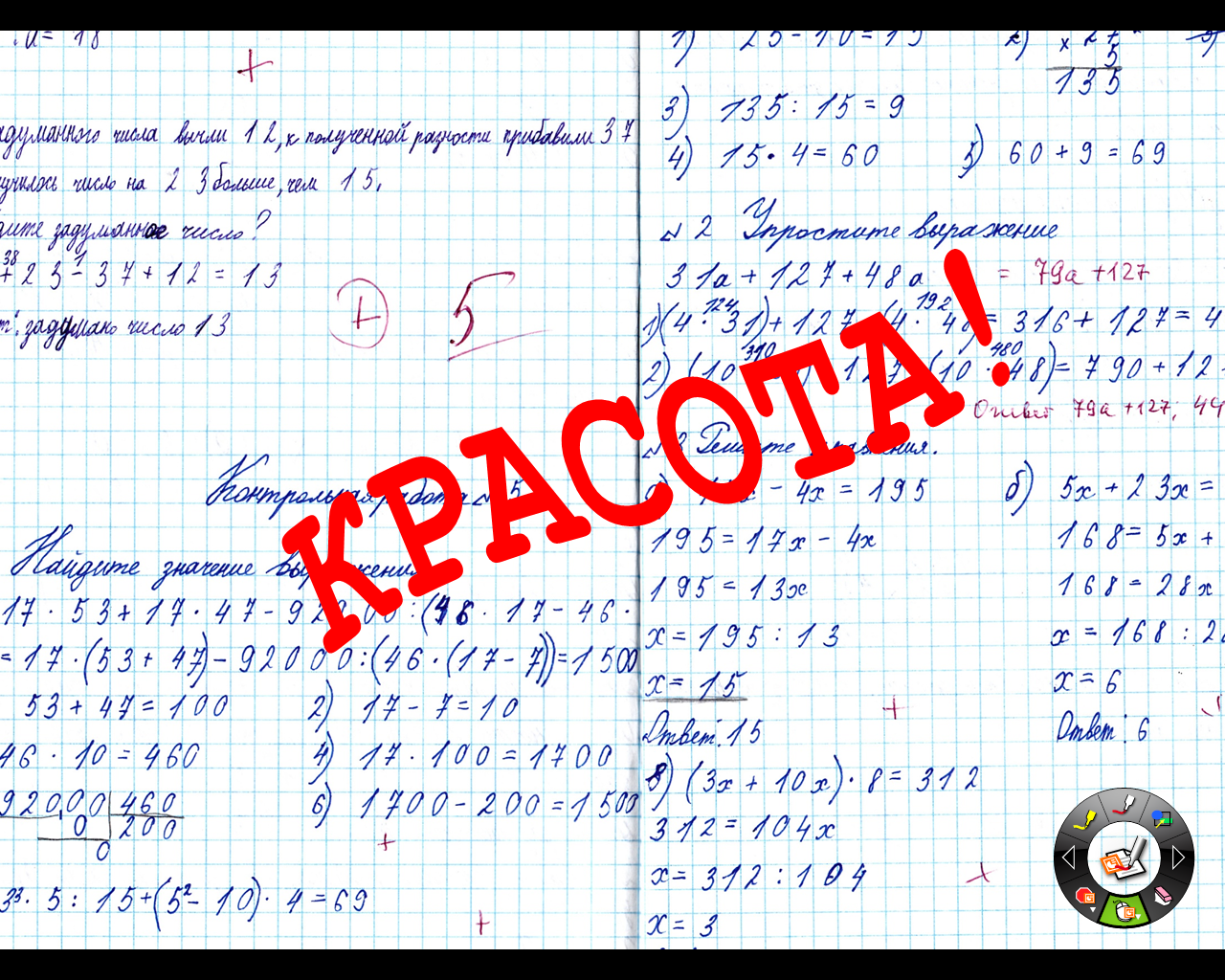